Обрядовое печенье – «жаворонки», «тетёрки»
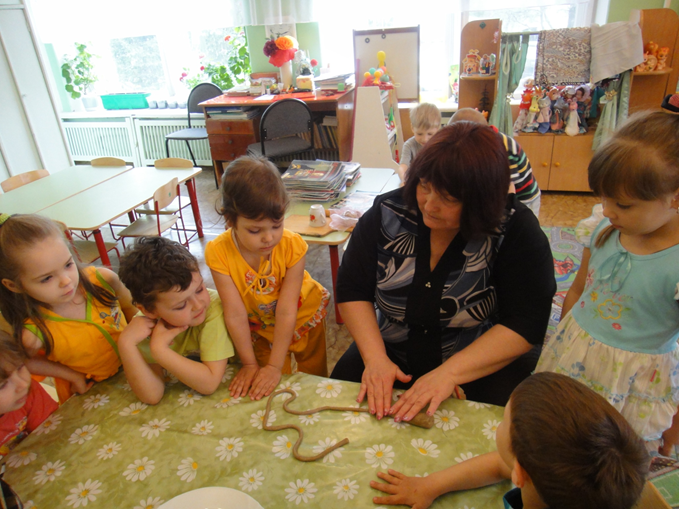 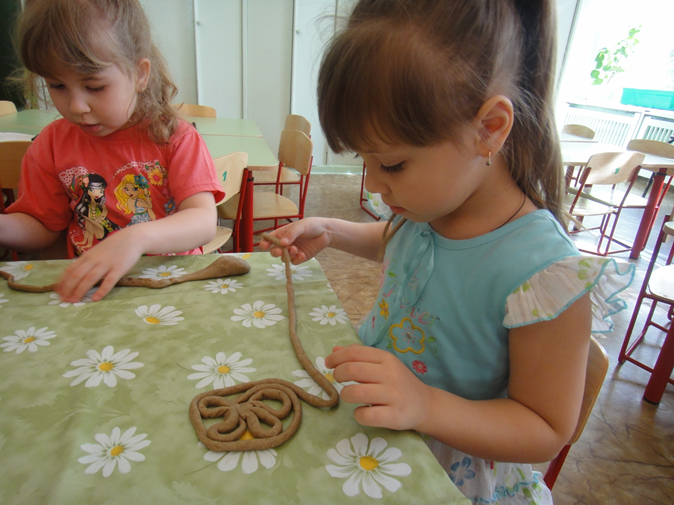